Prayer Liturgy for the Classroom:
 Jesus is with us
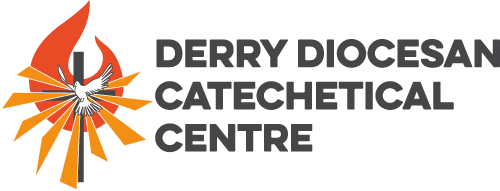 Opening Hymn:  Be Still and Know that I Am God 
 
Leader:          In the name of the Father, Son and Holy Spirit 
 
Introduction:
As we begin this term in a very changed school environment, let us close our eyes and become aware of God’s presence within us and all around us.  We all have many hopes for the year ahead as well as fear and uncertainty but let us invite Jesus to be with us now and always.
Opening Prayer:                                                                                                                             God our Father, we know that You love us as a Mother loves her child.                                                                                                                   We know that You care for us as a Father cares for His child.                                                            Today we pray for Your blessing on this opening of our year together.                                                                                                                Bless each one of us.                                                                                                                        Open our minds to the possibilities that this year holds.                                                                         Open our eyes to the wonder of each new day.                                                                               Open our hearts to the love of Your Spirit.                                                                                             May Your hand be with us, keeping us from hurt and harm.                                                                           We ask this through Christ our Lord.
Leader: (Optional: -Covid regulations to be followed)
Hymn/Music: Be Still My Soul (played/sung as envelopes are held by the students to their hearts)
I now invite each of you to hold your envelope containing your hopes for the future close to your heart.  As you do this, consciously hand over your hopes and fears to God, trusting that Jesus is with you and when you seek Him you will discover that He is already there waiting for you; waiting to be with you in your struggles, in your hopes and in your successes.  
You can place your envelope in the box at the door as you exit the room. These envelopes will be returned to you at the end of the school year so you can reflect on your journey through the year. (This box will be kept in a safe place during the year)
Scripture:
Let us listen now to the reading from the Book of Isaiah
First Reading:  Isaiah 49: 15b-16
God said, ' I shall not forget you.                                                                                                                            Look I have carved you                                                                                                                                                      on the palms of my hands.
This is the Word of the Lord                                                                                                                           Thanks be to God
Psalm:                                                                                                                                          Here I am Lord  Or Be not Afraid
Intercessions:      Prayer of Introduction:
As we begin our school year let us be mindful that Jesus our friend is with us in everything we do and say, so let us bring our prayers and petitions before Him.
Reader 1:
We take a moment to think about someone or something that might be
making us anxious about the year ahead..........  
 Pause      Lord Hear Us.                   Lord Hear our Prayer

 2	We take time to reflect on what can we do to make this school year a positive experience for ourselves and others.......     
Pause   Lord Hear Us                        Lord Hear our Prayer
Reader 2:

3   We pray for our school staff.  May they continue to be beacons of light to the students, staff, parents, governors; we pray they will be given the awareness, insight, and patience to lead us to new paths of discovery. May they be free from stress and anxiety and may peace flow through their work.                                                                                                                                                Pause    Lord Hear Us     Lord Hear our Prayer
 
4   We pray God’s blessing on the coming school year, on our work, our dreams, and our aspirations. May each of us be filled with a spirit of co-operation and may we share our gifts so that the very best may be achieved.                                                                                                                          Pause   Lord Hear Us     Lord Hear our Prayer
Reader 3:
 
5   We pray for our families and friends who love and support us. May the Lord bless them for their patience and generosity and may bonds be strengthened through mutual openness and care.  We thank them for their love and support, and we ask them for their continued guidance.......      
Pause       Lord Hear Us                       Lord Hear our Prayer  
 
6    We pray for those who doubt their abilities.  May their fellow students offer them a welcoming hand to encourage, support and offer practical help when and where it is needed.......                                                                              Pause 				   Lord Hear Us                   Lord Hear our Prayer
Prayer 

Creator God, we place this school year with all its plans, hopes and dreams before you. Pour out your spirit on all our endeavours. Let us never be so rushed or pressed for time that we do not have time for one other or to reach out to one another.  Despite study and commitments, may we all find the space to ponder what guides our thoughts and decisions each day.  Lord, we ask all these things in your holy name.  Amen
Reflection   
Now as we reflect on the promise of Jesus ‘I am with you always; yes, to the end of time’ let us pray together this intercessory prayer                                        (adapted St Patrick’s Breastplate) 

Jesus be with us, Jesus be within us                                                                                                                                      
Jesus be behind us, Jesus be before us                                                                                                                                       
Jesus be beside us  
Jesus comfort and restore us                                                                                                                                                                     Jesus be beneath us, Jesus be above us                                                                                                                                                       Jesus be in quiet, Jesus be in danger                                                                                                                                                                                  
Jesus be in hearts of all who love us 
Jesus be in mouth of friend and stranger
Our Father
United as a family, we pray together the prayer that Jesus taught us......Our Father
 
Concluding Prayer (all together)
May the Lord bless us and keep usMay the Lord make his face to shine upon us and be gracious to us. May the Lord uncover his face to us and bring us peace. 
Amen (adapted from Numbers: 6:24-26)
Let us make the Sign of the Cross together as we sing: 
Hymn:     Give me joy in heart